Different Landscapes-	
		               Different 	  
                    Countries

What do you know about Britain?
Закончите предложения:

The United Kingdom is situated…
The UK includes …
The capital of the country is…
The  population  of the UK is…
The British nation consists of the…
The climate of Great Britain is…
The main river is…
The famous universities are…
The head of the Government is…
British flag
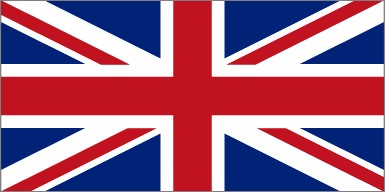 UNION JACK
English Flag
The red cross on white of St. George of England
Scottish Flag
The white “X” on blue of St Andrew for Scotland
Irish Flag
The red “X” on white of St. Patrick for Ireland
Finally when we put 
one Flag  to another 
we will have “Union Jack”
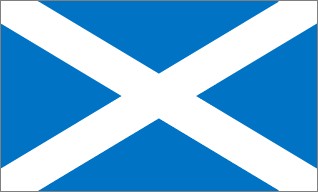 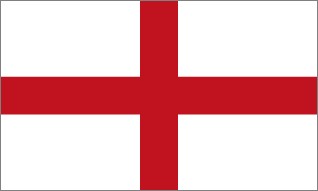 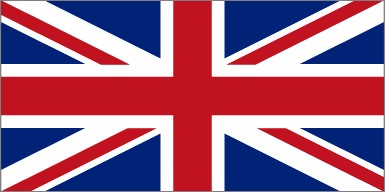 Столица всей страны и Англии – Лондон (London)
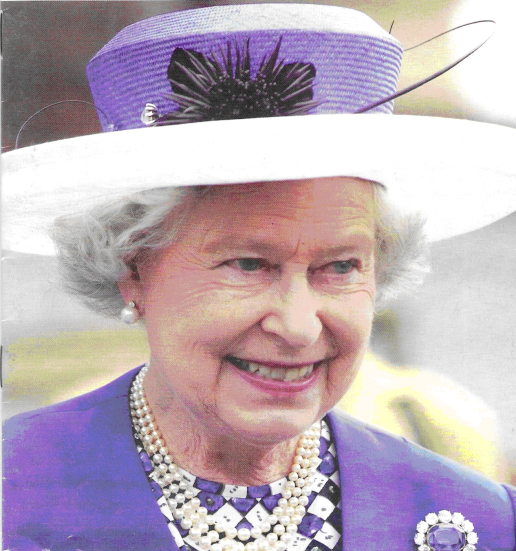 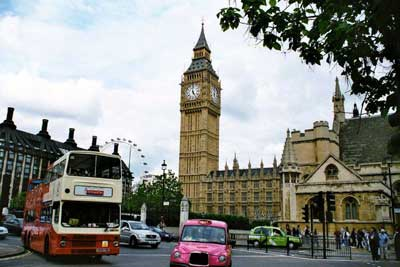 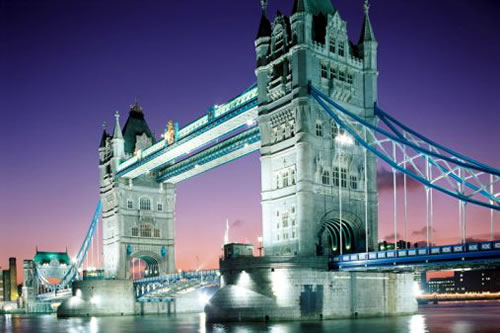 Столица Шотландии – Эдинбург (Edinburgh)
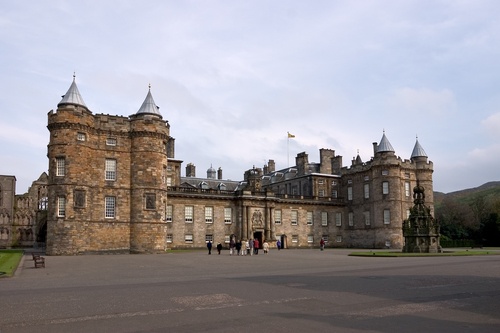 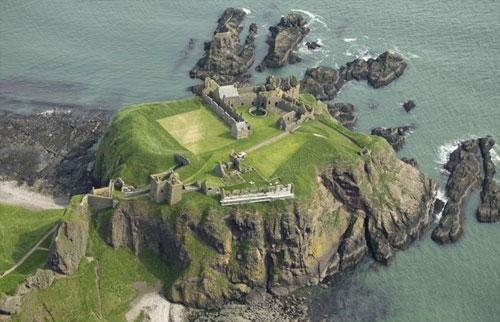 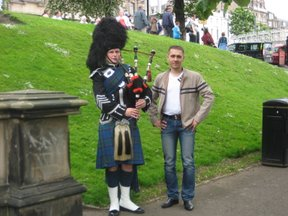 Столица Уэльса – Кардифф (Cardiff)
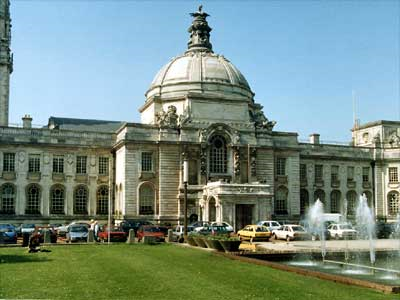 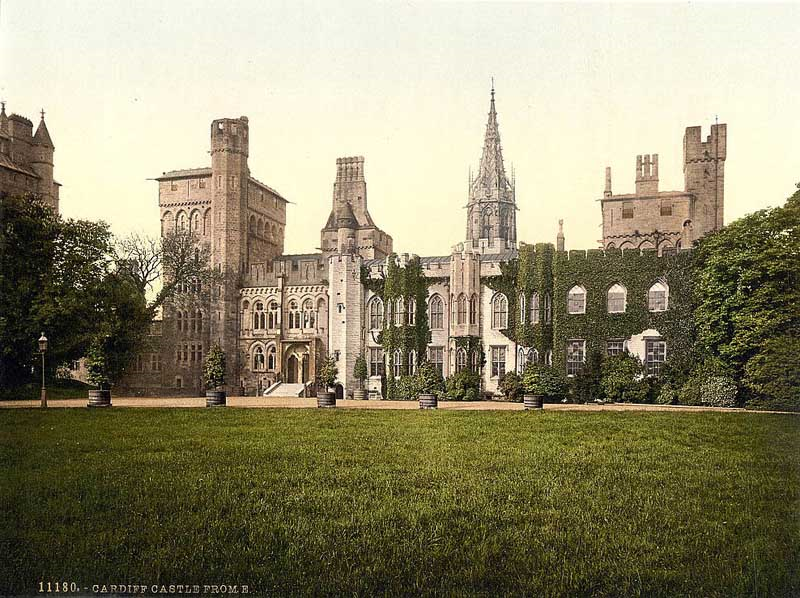 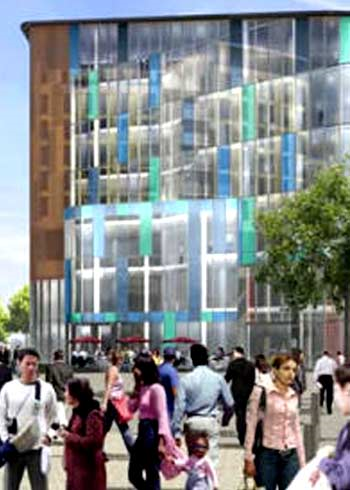 Столица Северной Ирландии (Ольстера) – Белфаст (Belfast)
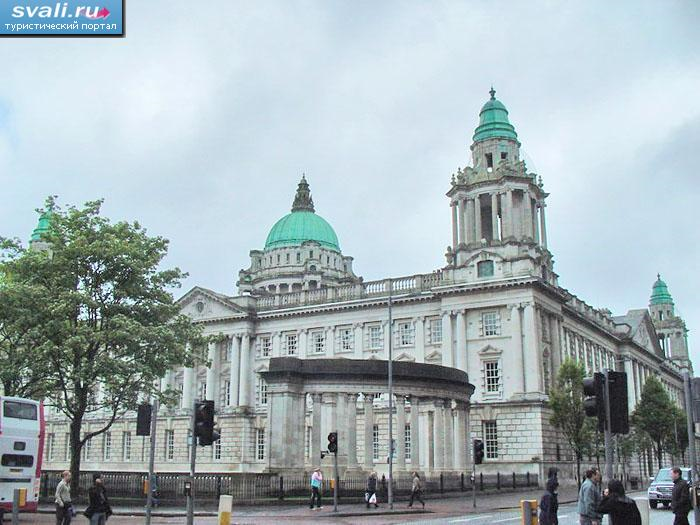 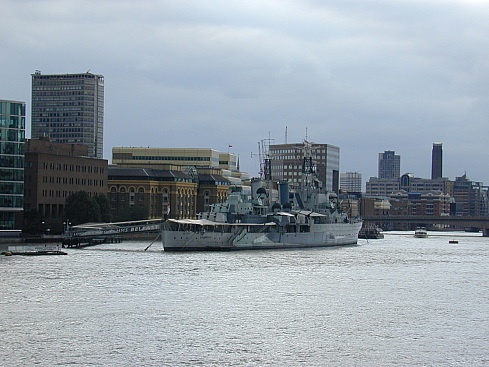 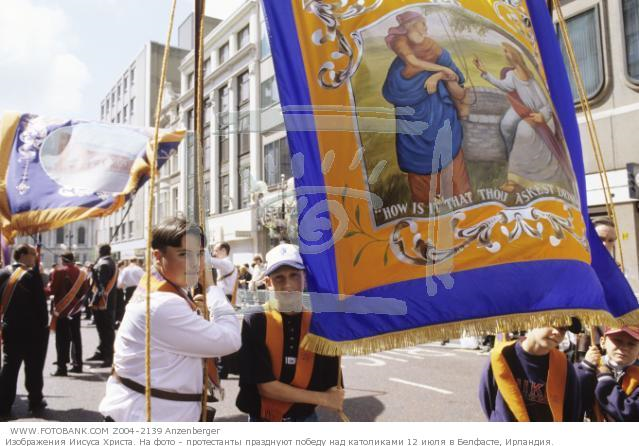 Выполните тест и оцените себя:
b) Edinburgh
c) London
4. The official language of the UK is
a) English
b)Welsh
c) Irish
5. The head of the UK is
a) The Prime Minister
b) The Monarch
c) The President
1. The official name of the country is
a) The UK
b)The England
c)The Great Britain
2. The UK is made up of
a) 5 countries
b) 4 countries
c) 3 countries
3. The capital of the UK is
a) Cardiff
You score                 5     4     3     2
Your mark               5     4     3     2
Правильные ответы:
1-а
2-b
3-c
4-a
5-b
You score                 5     4     3     2
Your mark               5     4     3     2
«The UK»The plan:
1)	The official name of the country.
2)	Countries.
3)	Capitals.
4)      Flag of the UK.
5)      The population of the country.
6)	Languages.
7)	Sights of the country.